7. Sınıf Fiilde Kipler
Turkceci.Net tarafından hazırlanmıştır. Tüm slaylar için sitemizi ziyaret ediniz.
7. Sınıf Fiilde Kip
7. Sınıf Fiilde Kip ve Kişi
Örnek Cümleler
Konuklar hem sohbet ediyor, hem not alıyor.
Güneş ufuktan şimdi doğar  Yürüyelim arkadaşlar.
Mustafa Kemal babacan ses tonuyla karşılık verdi.
Ama, Reşit Galip geri adım atmadı, tam tersine iyice diklendi.
Her hafta sonu kursa giderim.
Sınavı geçmek için iyi çalışmalısın.
Bu hafta sonu seninle sinemaya gidelim.
Seni görmeyeli oldukça büyümüşsün.
Ders sonu idareye uğrasın.
Ankara’daymış birazdan yola çıkacakmış
Siz dersteyken onlar dışarıda geleceklerini düşünmeden top oynuyor.
Lütfen derse zamanında giriniz.
Hemen şu işleri bitirmeliyiz.
Keşke bu hafta sonu köye gitsek.
Buraya çabuk gelirsen seni parka götüreceğim.
Hepiniz programımıza hoş geldiniz.
Haftaya Ankara’ya gideceğiz.
Aman, kimler gelmiş?
Bu hafta buraya gelmiyor, arayıp da söylemedi bile, başkasından duydum.
Yaptıkların beni germekte, böyle yaparsan seni kimse sevmez.
ÖRNEK SORULAR
(Mehmet Akif ÜNALDI-Osman Nuri CEYLAN-Bilal KIŞ - Taşkın SOYSAL) Testinden Alıntıdır.

Teste Linki: https://goo.gl/h7ijxQ
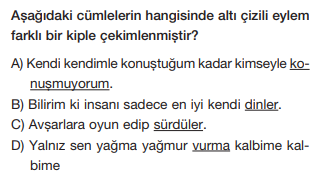 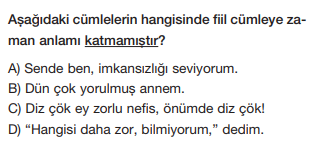 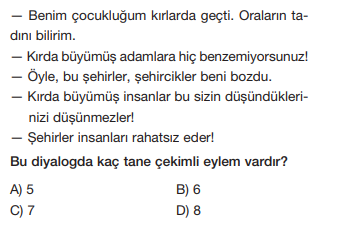 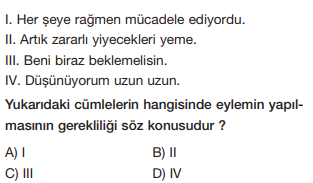 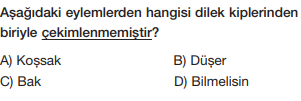 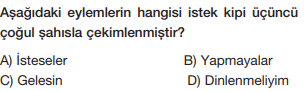 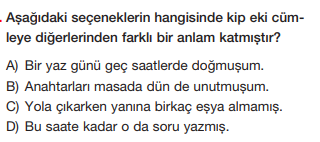 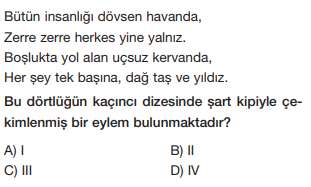 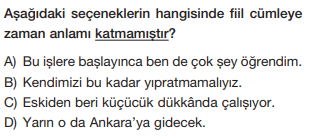